Einladung zum Faschingskränzchen
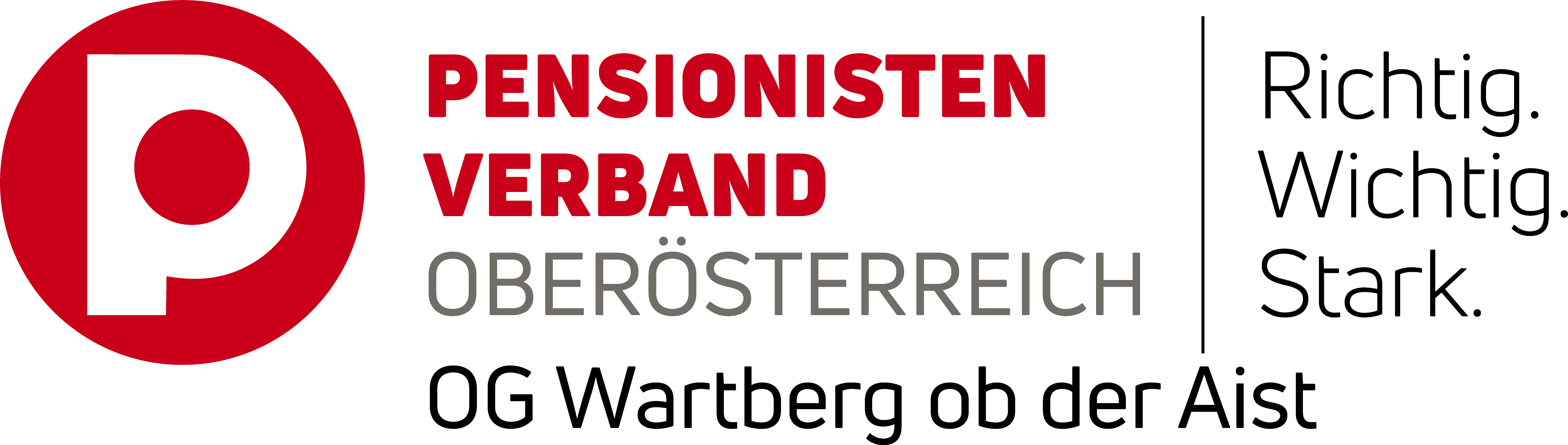 Termin: Freitag, 24. Januar 2025
Beginn: 14 Uhr
               im Wia z´Haus Dinghofer		Wartberg ob der Aist

Musik: Willi der Grünbacher

Unkostenbeitrag: € 5,-
Die größte Gruppe erhält einen Preis
Auf Ihren Besuch freut sich die Ortsgruppe Wartberg
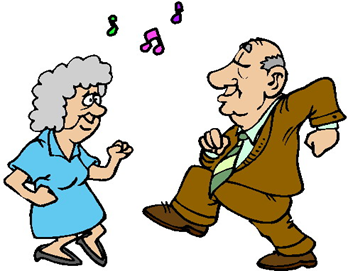 Vorsitzende
iV. Monika Hofer
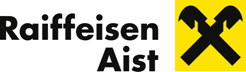 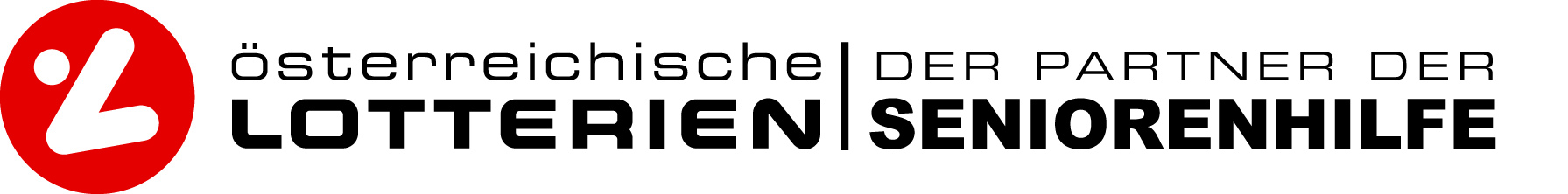